Website
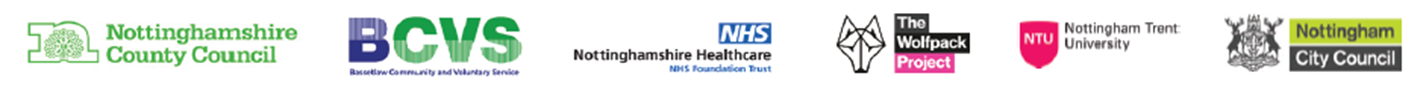 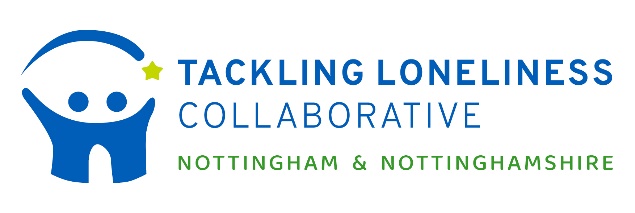 TLC Background
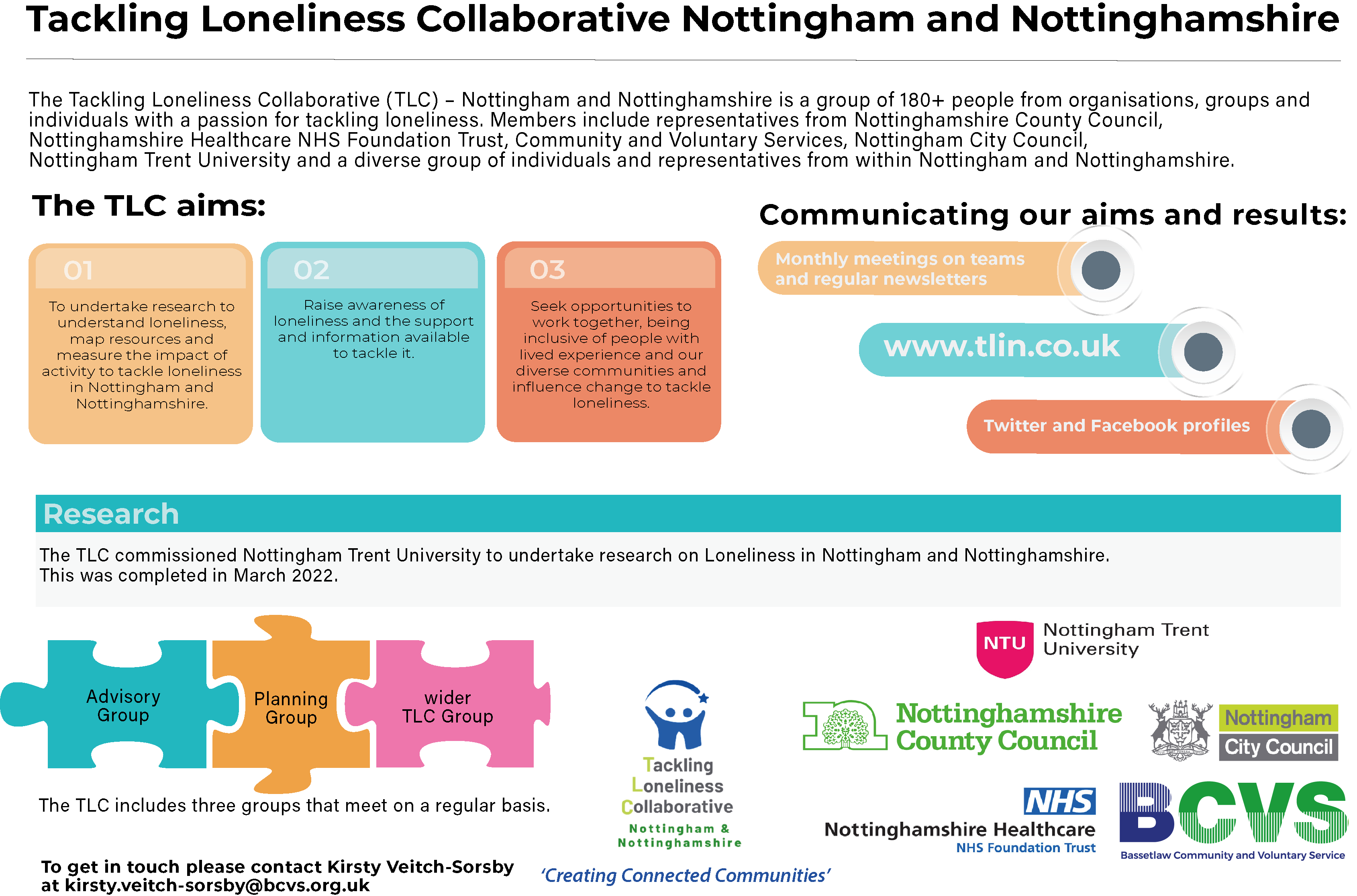 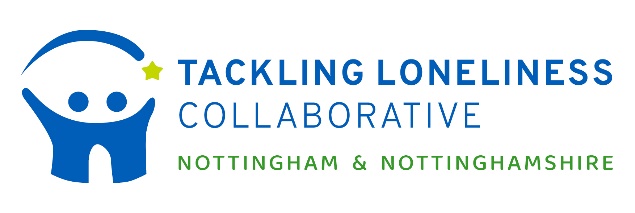 Why Do We Need Another Website?

The TLC is here to:

Raise awareness of loneliness
Gather evidence about loneliness and what works to tackle it
Influence strategies, activity and funding to help tackle loneliness

Having personally been involved with the Tackling Loneliness Collaborative for over 2 years, we have spent a lot of time speaking with people across the City and the County.

There are some brilliant and information websites available, we want to ⭐ champion ⭐ them and share information!

So, how can we be helpful?  By being a ‘directory’ that is a quick way to link you 
to services that can help you…
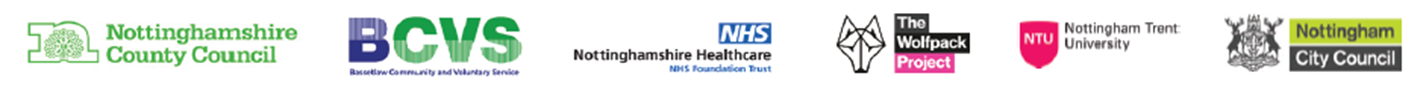 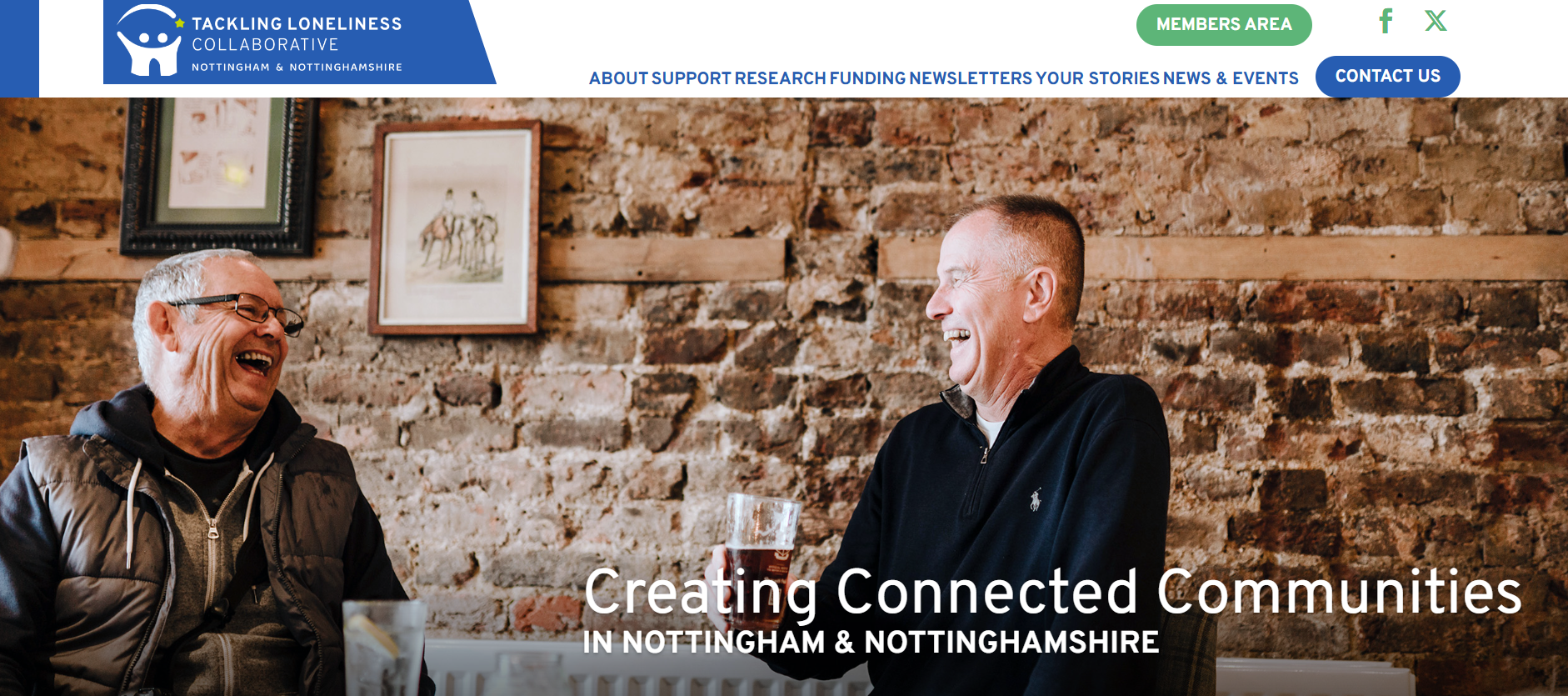 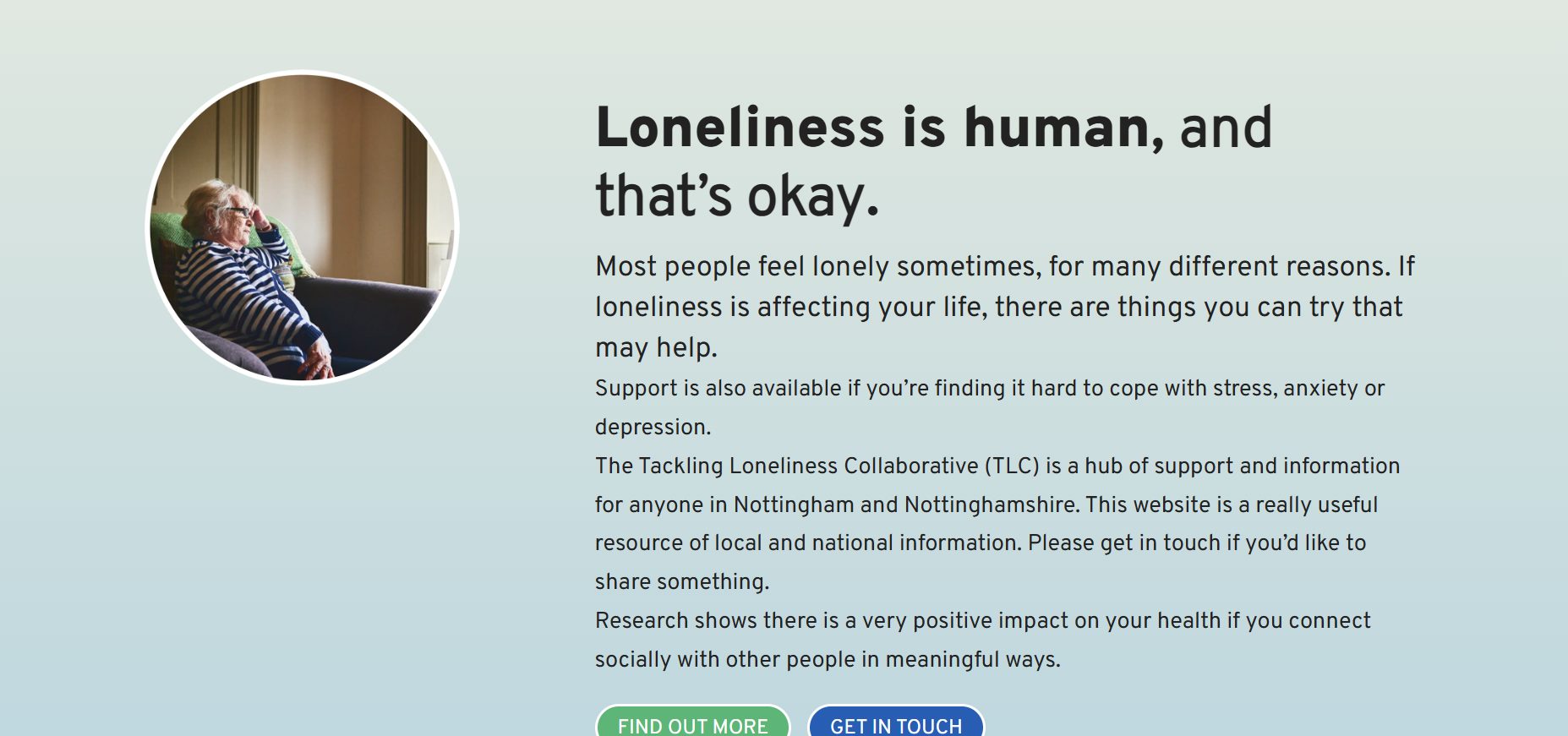 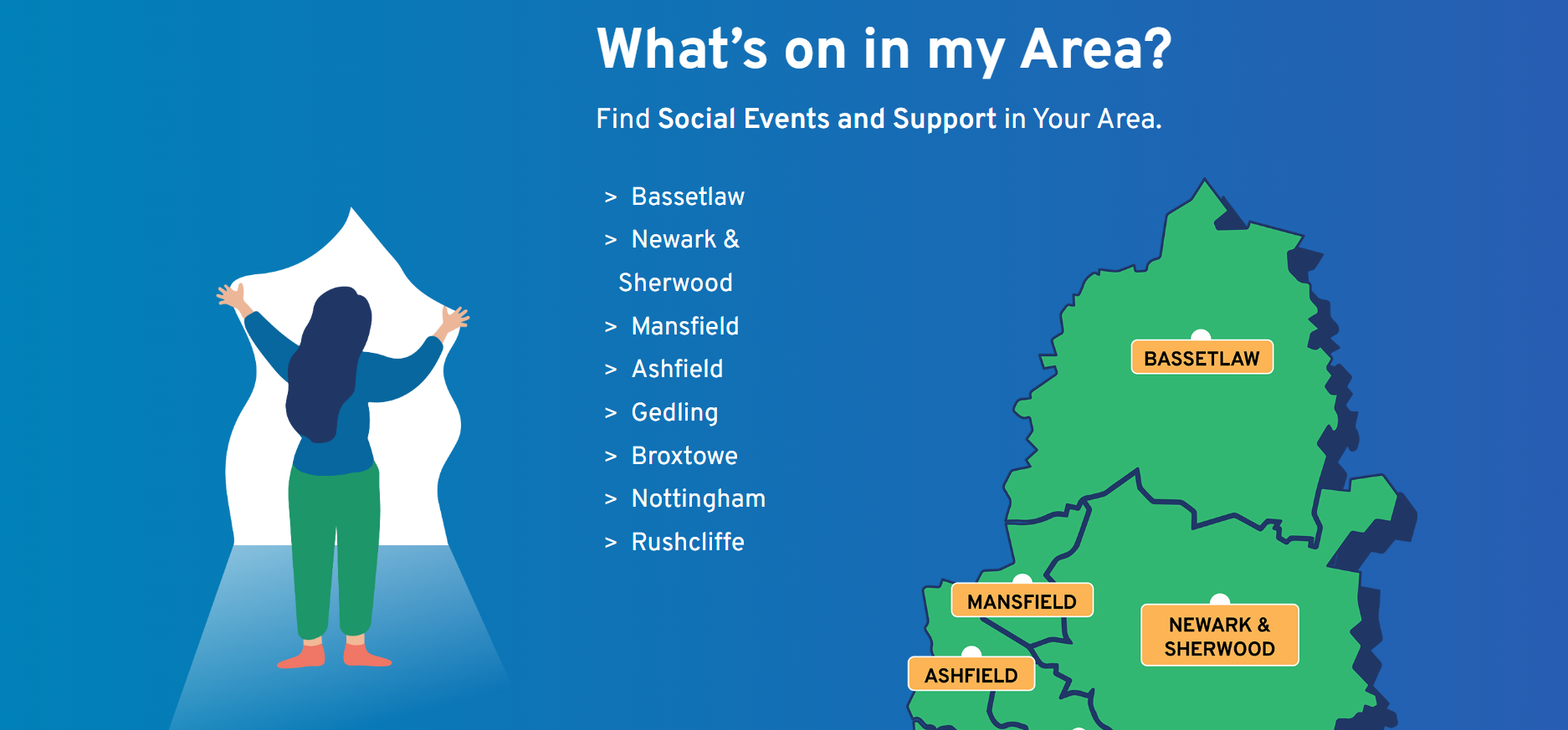 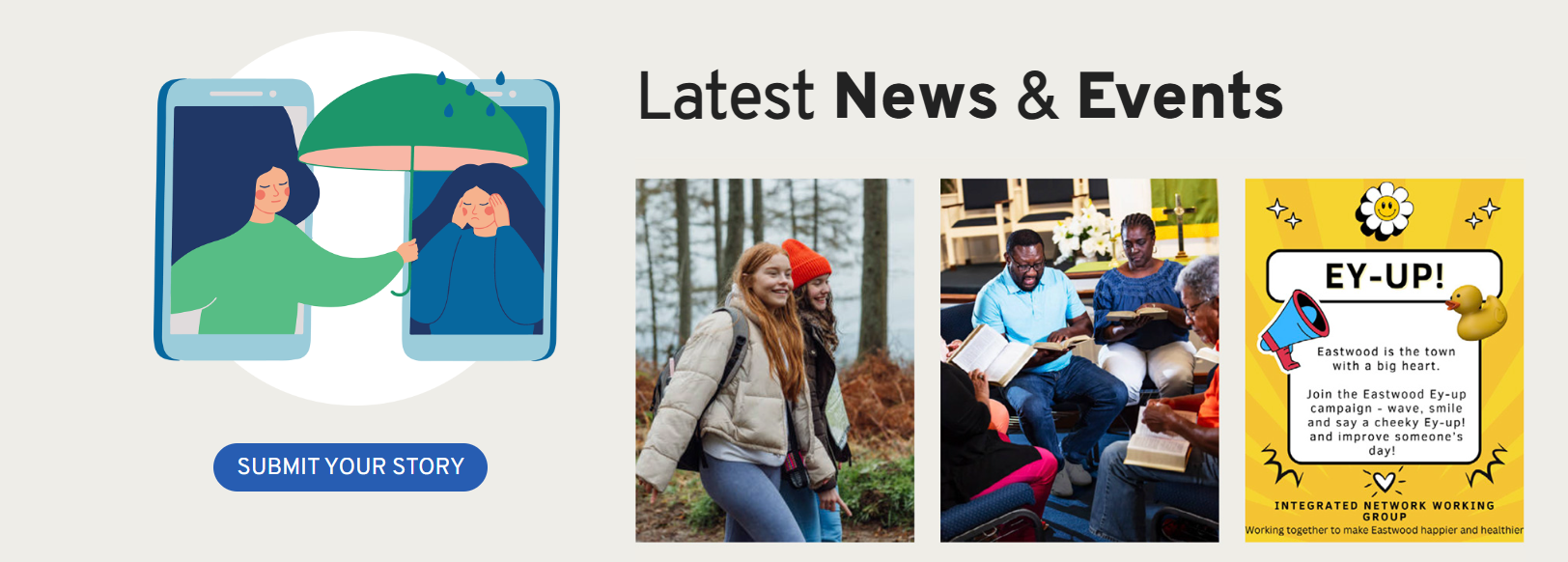 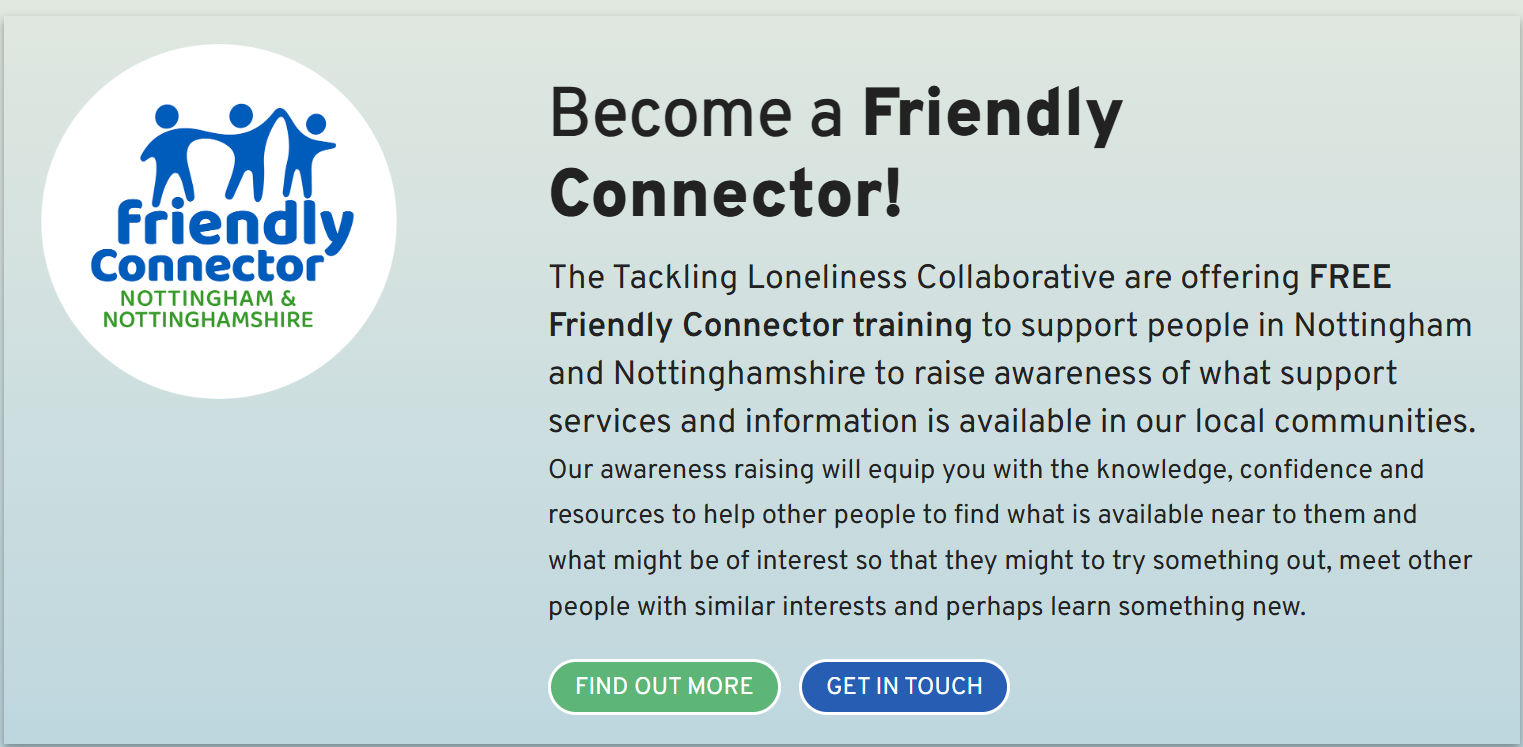 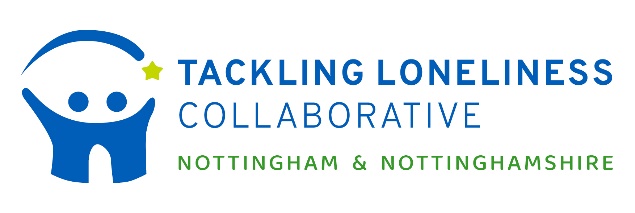 What needs to be included on the TLC Website?

Please write comments down on the papers on your tables
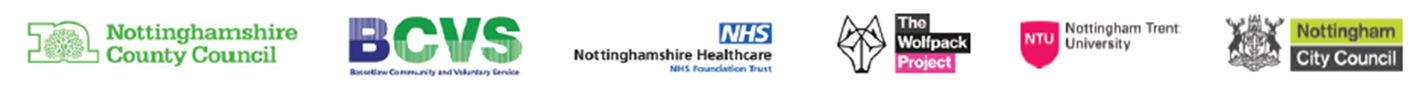 The Autumn of
My Years 

A radio play by Henry Dawe